Digital Science Center Overview
July 8 2012
Beihang University, Beijing
Geoffrey Fox
gcf@indiana.edu            
 http://www.infomall.org    https://portal.futuregrid.org
Director, Digital Science Center, Pervasive Technology Institute
Associate Dean for Research and Graduate Studies,  School of Informatics and Computing
Indiana University Bloomington
FutureGrid key Concepts I
FutureGrid is an international testbed modeled on Grid5000
June 27 2012: 225 Projects, 920 users
Supporting international Computer Science and Computational Science research in cloud, grid and parallel computing (HPC)
Industry and Academia
The FutureGrid testbed provides to its users:
A flexible development and testing platform for middleware and application users looking at interoperability, functionality, performance or evaluation
Each use of FutureGrid is an experiment that is reproducible
A rich education and teaching platform for advanced cyberinfrastructure (computer science) classes
FutureGrid key Concepts II
Rather than loading images onto VM’s, FutureGrid supports Cloud, Grid and Parallel computing environments by provisioning software as needed onto “bare-metal” using Moab/xCAT (need to generalize)
Image library for MPI, OpenMP, MapReduce (Hadoop, (Dryad), Twister), gLite, Unicore, Globus, Xen, ScaleMP (distributed Shared Memory), Nimbus, Eucalyptus, OpenNebula, KVM, Windows …..
Either statically or dynamically
Growth comes from users depositing novel images in library
FutureGrid has ~4400 distributed cores with a dedicated network and a Spirent XGEM network fault and delay generator
Image1
Image2
ImageN
…
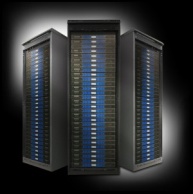 Choose
Load
Run
Compute Hardware
5 Use Types for FutureGrid
225 approved projects (~920 users) June 27 2012
USA, China, India, Pakistan, lots of European countries
Industry, Government, Academia
Training Education and Outreach (8%)
Semester and short events; promising for small universities
Interoperability test-beds (3%)
Grids and Clouds; Standards; from Open Grid Forum OGF
Domain Science applications (31%)
Life science highlighted (18%), Non Life Science (13%)
Computer science (47%)
Largest current category
Computer Systems Evaluation (27%)
XSEDE (TIS, TAS), OSG, EGI
Clouds are meant to need less support than other models; FutureGrid needs more user support …….
5
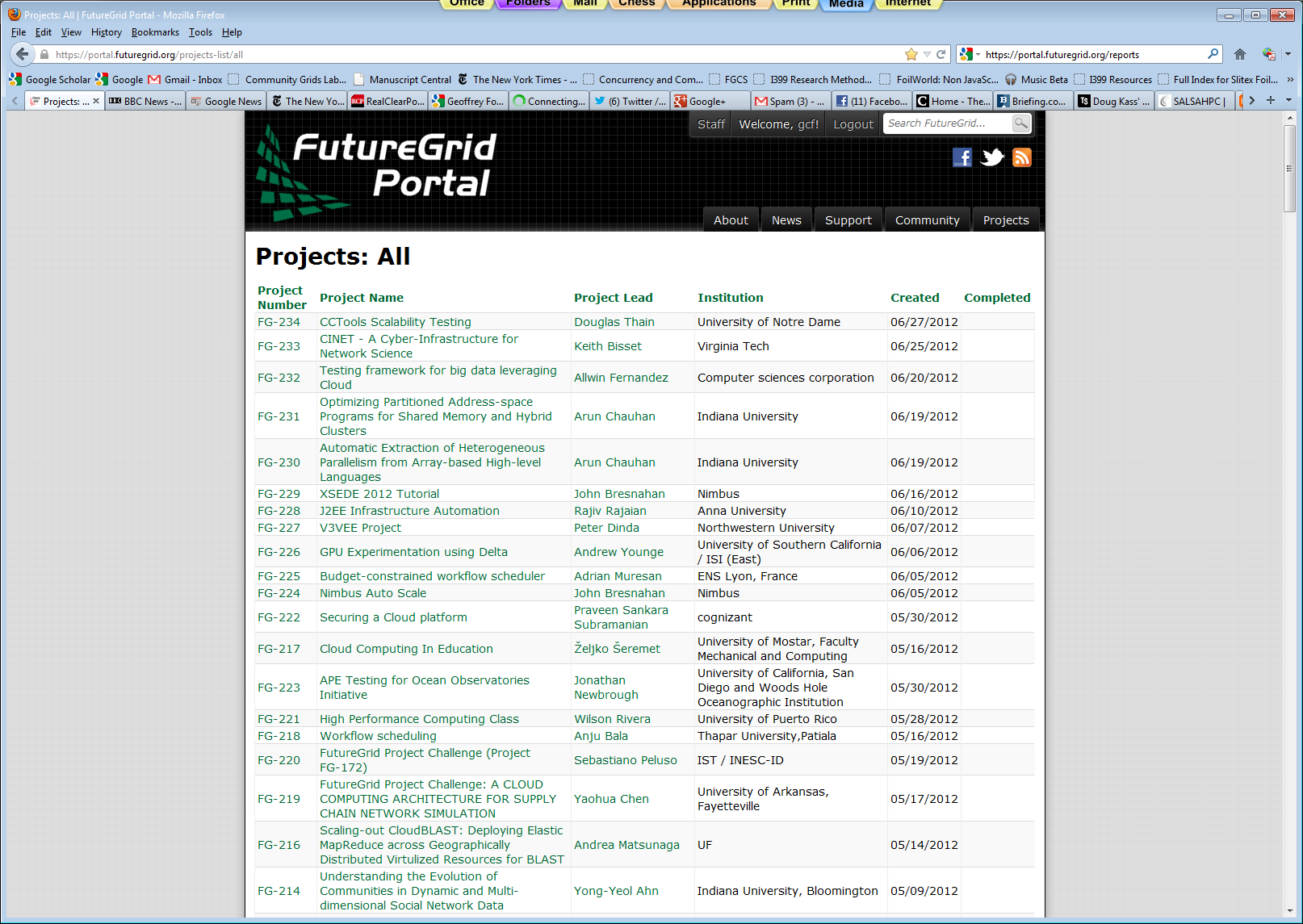 https://portal.futuregrid.org/projects
6
Distribution of FutureGrid Technologies and Areas
220 Projects
GPU’s in Cloud: Xen PCI Passthrough
Pass through the PCI-E GPU device to DomU
Use Nvidia Tesla CUDA programming model
Work at ISI East (USC)
Intel VT-d or AMD IOMMU extensions
Xen pci-back 
FutureGrid “delta” has16 192GB memory nodes each with 2 GPU’s (Tesla C2075 - 6GB)
CUDA
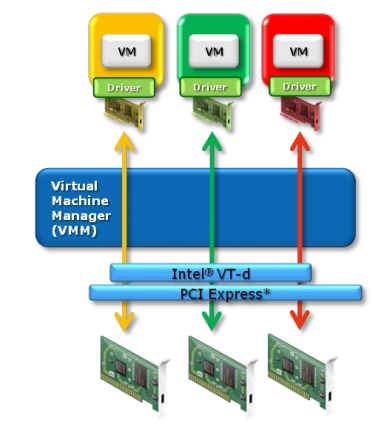 CUDA
CUDA
GPU2
GPU3
GPU1
http://futuregrid.org
8
FutureGrid Tutorials
Cloud Provisioning Platforms
Using Nimbus on FutureGrid [novice]
 Nimbus One-click Cluster Guide
 Using OpenStack Nova on FutureGrid Using Eucalyptus on FutureGrid [novice]
 Connecting private network VMs across Nimbus clusters using ViNe [novice]
 Using the Grid Appliance to run FutureGrid Cloud Clients [novice]
Cloud Run-time Platforms
 Running Hadoop as a batch job using MyHadoop [novice]
 Running SalsaHadoop (one-click Hadoop) on HPC environment [beginner]
 Running Twister on HPC environment
  Running SalsaHadoop on Eucalyptus
Running FG-Twister on Eucalyptus 
Running One-click Hadoop WordCount on Eucalyptus [beginner]
 Running One-click Twister K-means on Eucalyptus
Image Management and Rain
Using Image Management and Rain [novice]
Storage
Using HPSS from FutureGrid [novice]
Educational Grid Virtual Appliances
 Running a Grid Appliance on your desktop
Running a Grid Appliance on FutureGrid
Running an OpenStack virtual appliance on FutureGrid
Running Condor tasks on the Grid Appliance
Running MPI tasks on the Grid Appliance
Running Hadoop tasks on the Grid Appliance
Deploying virtual private Grid Appliance clusters using Nimbus 
Building an educational appliance from Ubuntu 10.04 
Customizing and registering Grid Appliance images using Eucalyptus 
High Performance Computing
 Basic High Performance Computing 
Running Hadoop as a batch job using MyHadoop 
Performance Analysis with Vampir 
Instrumentation and tracing with VampirTrace
Experiment Management
    Running interactive experiments [novice]
    Running workflow experiments using Pegasus
        Pegasus 4.0 on FutureGrid Walkthrough [novice]
        Pegasus 4.0 on FutureGrid Tutorial [intermediary]
        Pegasus 4.0 on FutureGrid Virtual Cluster [advanced]
9
aaS and Roles/Appliances
If you package a capability X as XaaS, it runs on a separate VM and you interact with messages
SQLaaS offers databases via messages similar to old JDBC model
If you build a role or appliance with X, then X built into VM and you just need to add your own code and run
Generalized worker role builds in I/O and scheduling
FG will take capabilities – MPI, MapReduce, Workflow .. – and offer as roles or aaS (or both)
Perhaps workflow has a controller  aaS with graphical design tool while runtime packaged in a role?
Package parallelism as a virtual cluster
10
Selected List of Services Offered
FutureGrid
User
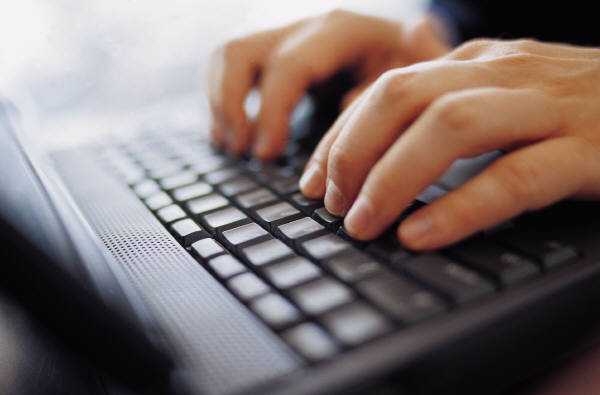 8/4/2012
11
Science Computing Environments
Large Scale Supercomputers – Multicore nodes linked by high performance low latency network
Increasingly with GPU enhancement
Suitable for highly parallel simulations
High Throughput Systems such as European Grid Initiative EGI or Open Science Grid OSG typically aimed at pleasingly parallel jobs
Can use “cycle stealing”
Classic example is LHC data analysis 
Grids federate resources as in EGI/OSG or enable convenient access to multiple backend systems including supercomputers
Portals make access convenient and 
Workflow integrates multiple processes into a single job
Specialized visualization, shared memory parallelization etc. machines
12
Clouds and Grids/HPC
Synchronization/communication PerformanceGrids > Clouds > Classic HPC Systems
Clouds naturally execute effectively Grid workloads but are less clear for closely coupled HPC applications
Service Oriented Architectures portals and workflow appear to work similarly in both grids and clouds
May be for immediate future, science supported by a mixture of
Clouds – some practical differences between private and public clouds – size and software
High Throughput Systems (moving to clouds  as convenient)
Grids for distributed data and access
Supercomputers (“MPI Engines”) going to exascale
What Applications work in Clouds
Pleasingly parallel applications of all sorts with roughly independent data or spawning independent simulations
Long tail of science and integration of distributed sensors
Commercial and Science Data analytics that can use MapReduce (some of such apps) or its iterative variants (most other data analytics apps)
Which science applications are using clouds? 
Many demonstrations –Conferences, OOI, HEP ….
Venus-C (Azure in Europe): 27 applications not using Scheduler, Workflow or MapReduce (except roll your own)
50% of applications on FutureGrid are from Life Science but there is more computer science than total applications 
Locally Lilly corporation is major commercial cloud user (for drug discovery) but Biology department is not
14
4 Forms of MapReduce
(b) Classic MapReduce
(a) Map Only
(c) Iterative MapReduce
(d) Loosely Synchronous
Pij
Input
Input
Iterations
Input
Classic MPI
PDE Solvers and particle dynamics
BLAST Analysis
Parametric sweep
Pleasingly Parallel
High Energy Physics (HEP) Histograms
Distributed search
Expectation maximization Clustering e.g. Kmeans
Linear Algebra, Page Rank
map
map
map
MPI
Exascale
Domain of MapReduce and Iterative Extensions
Science Clouds
reduce
reduce
Output
15
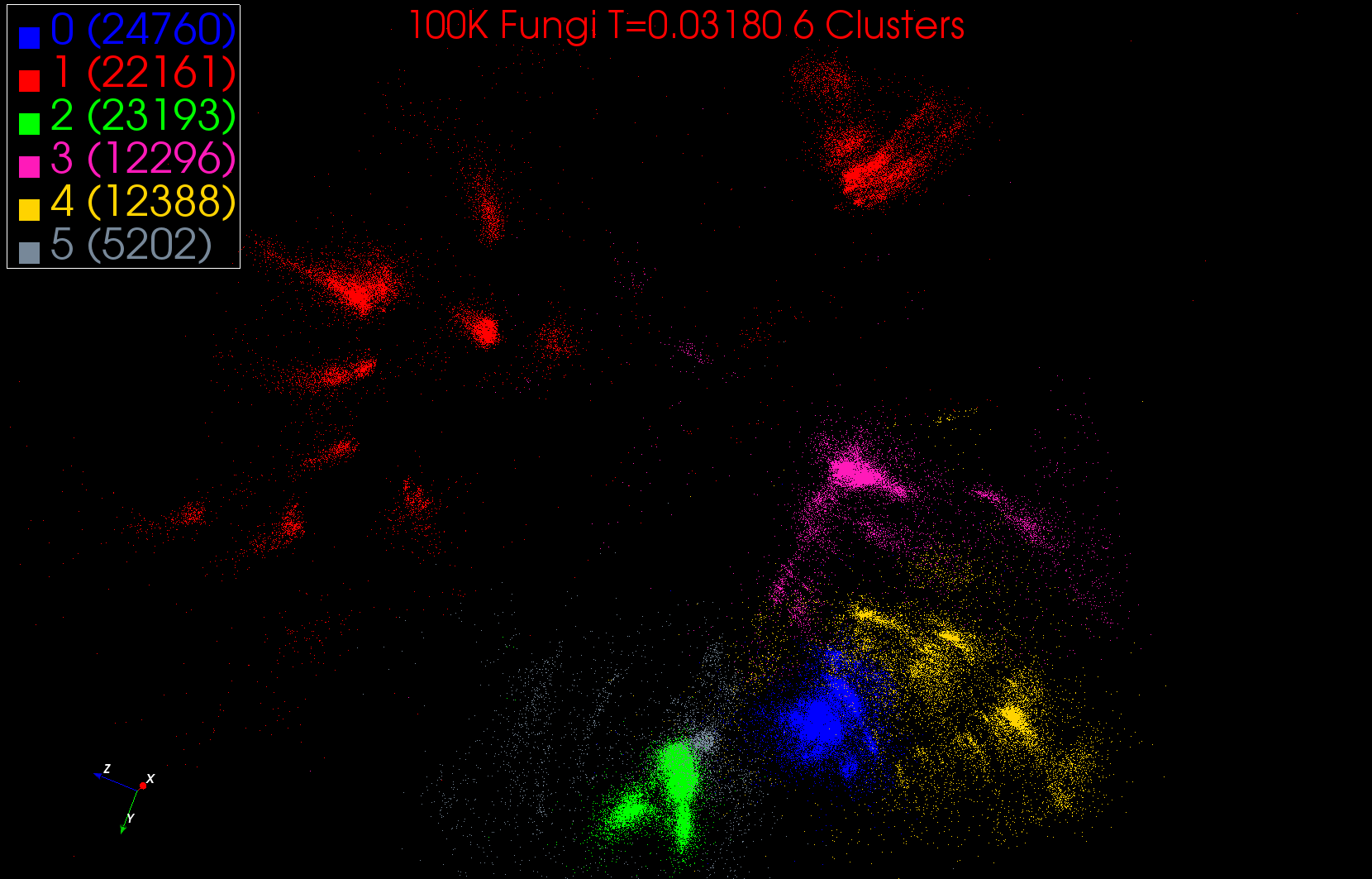 Intermediate step in DA-PWC
With 6 clusters
MDS used to project from high dimensional to 3D space
Each of 100K points is a sequence. Clusters are Fungi families. 140 Clusters at end of iteration
N=100K points is 10^5 core hours
Scales between O(N) and O(N2)
16